報酬の差異による単体サブゴール発見手法の提案
室蘭工業大学　情報電子工学系学科4年
認知ロボティクス研究室
小橋　遼
自律的に行動を学習するロボット
近年，ロボットが周囲の環境に合わせて自律的に行動を学習する研究およびその実用化が進んでいる．→未知の環境下での使用
学習手法の一つとして，強化学習が用いられている．
強化学習
ロボットがある状態においてある行動を取った時，報酬を与えられる．
各状態における行動は行動価値によって決定する．
報酬の大きさ，与えるタイミングは人間が設定する．
環境との試行錯誤を通じて，報酬が最大となる行動を学習する．
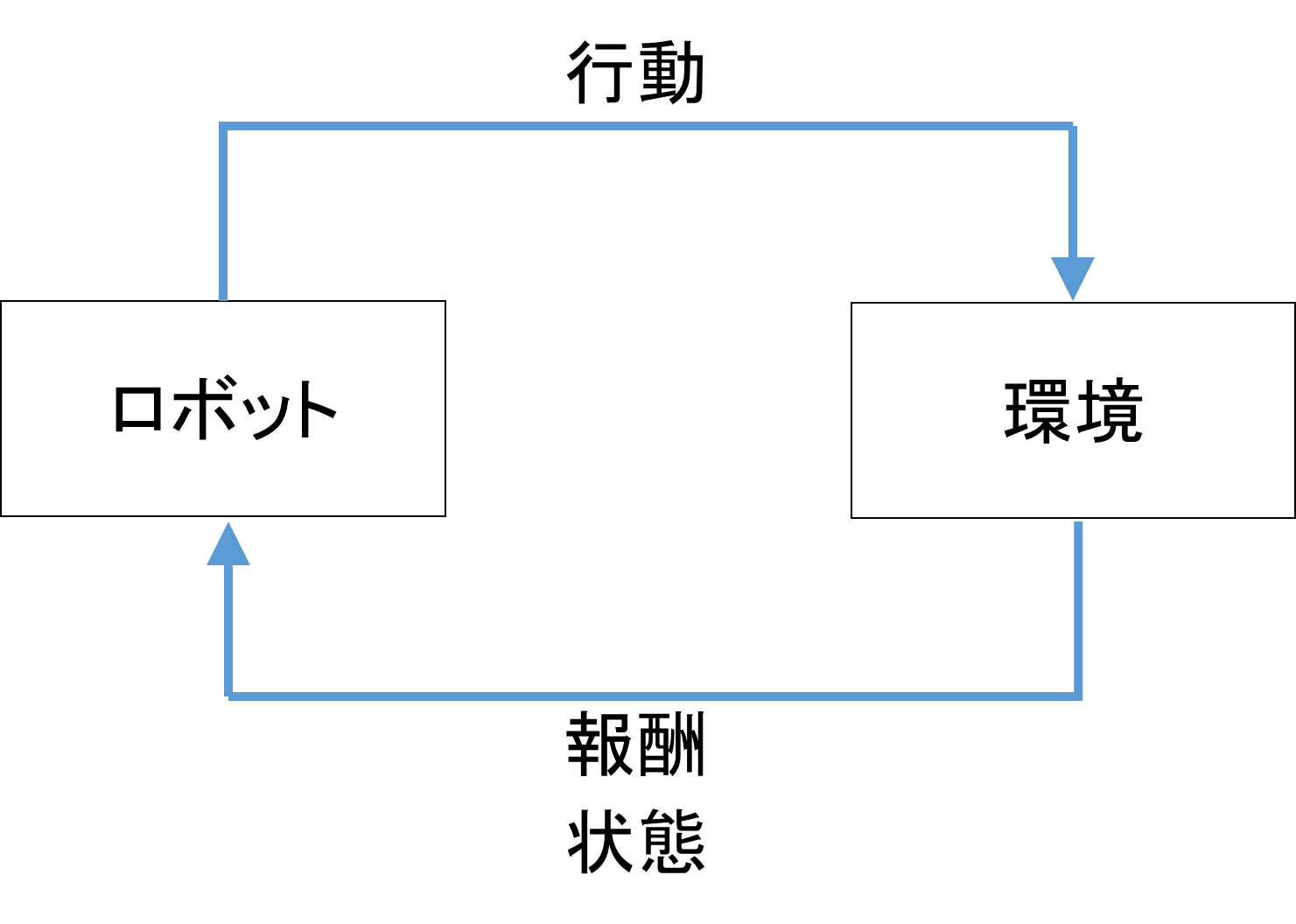 強化学習によるタスク実行
目的地までの経路探索問題
ロボットはスタートから目的地（ゴール）までの行動を学習する．
ゴールで報酬を獲得することで学習を行う．
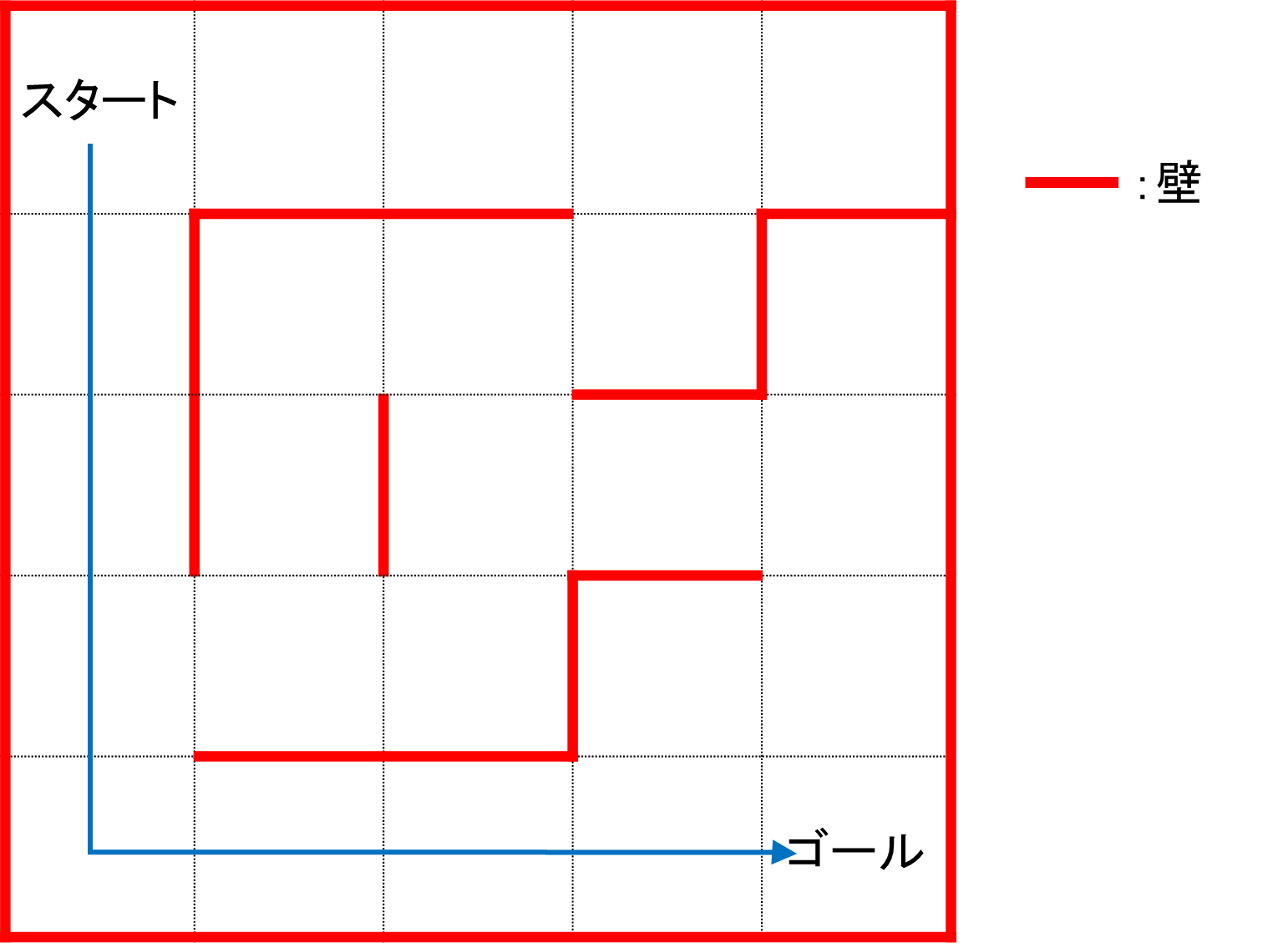 タスク達成のためのサブゴール
タスクを達成するプロセスの一つに，小目標を設定小目標→サブゴール
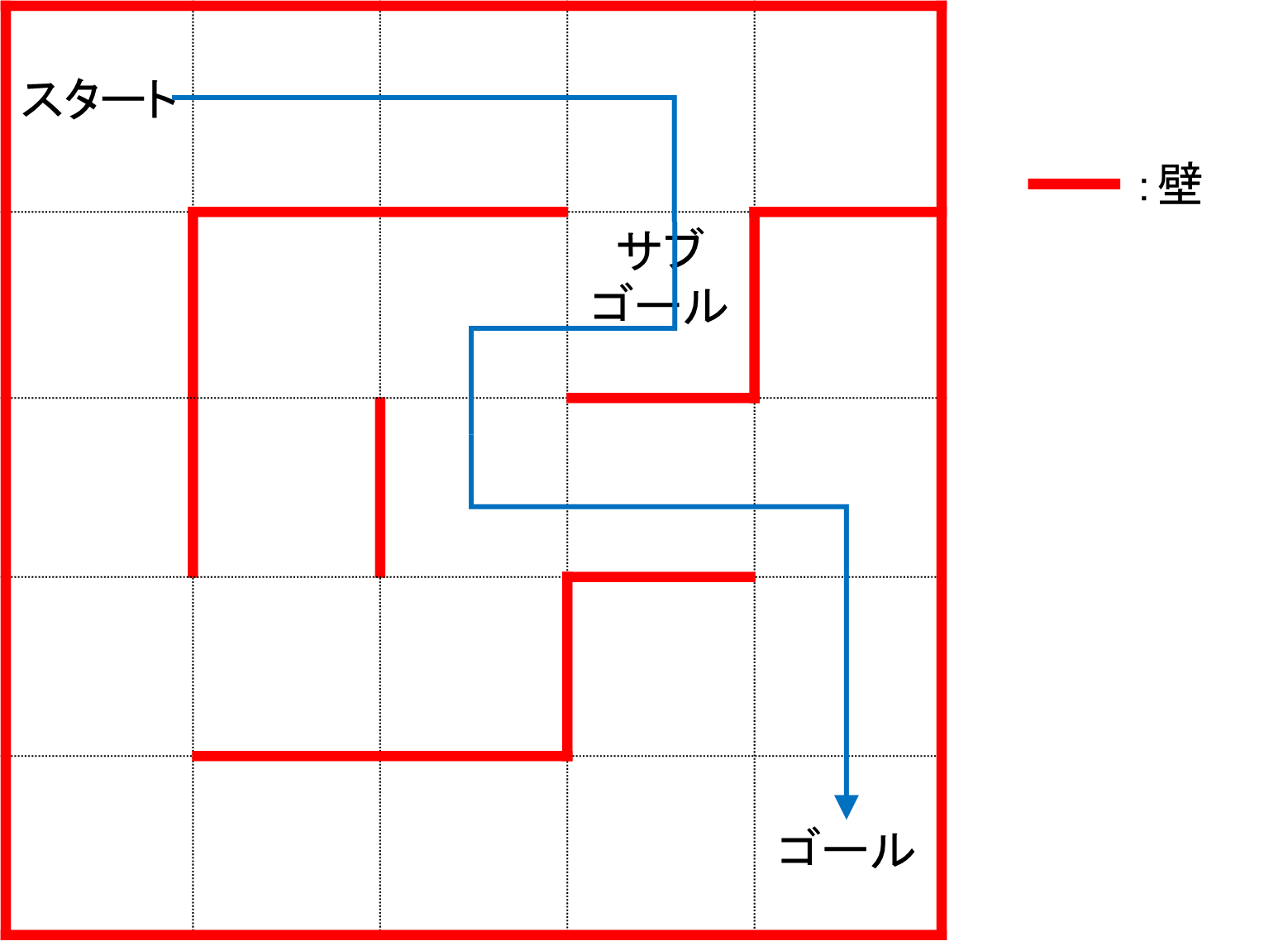 サブゴール
タスク達成までのプロセスの一つを学習させるために設定
サブゴールをクリアできない場合，他のプロセスを辿る事でタスクの達成は可能
従来研究
サブゴールが存在するタスクを扱う研究
サブゴールクリア時に，ロボットに報酬を与える．
サブゴールをクリアする行動を学習
従来研究の問題点
サブゴールクリア時にロボットに報酬を与える→ロボットが使用される環境を事前に想定できるため
ロボットが未知の環境下で学習を行う場合，サブゴールを人間が想定できない可能性がある→サブゴールクリア時に報酬を与えることが難しい
本研究の目的
サブゴールの発見およびサブゴールをクリアする行動の学習を，自律的に行う学習システムの提案
アプローチ
サブゴールで報酬を与えることが困難な場合
ゴールで大きさの異なる報酬を与える
ゴールで獲得した報酬が大きかった時，経験していた特定の状態→サブゴール
報酬に差がある時，自動的に行動を学習
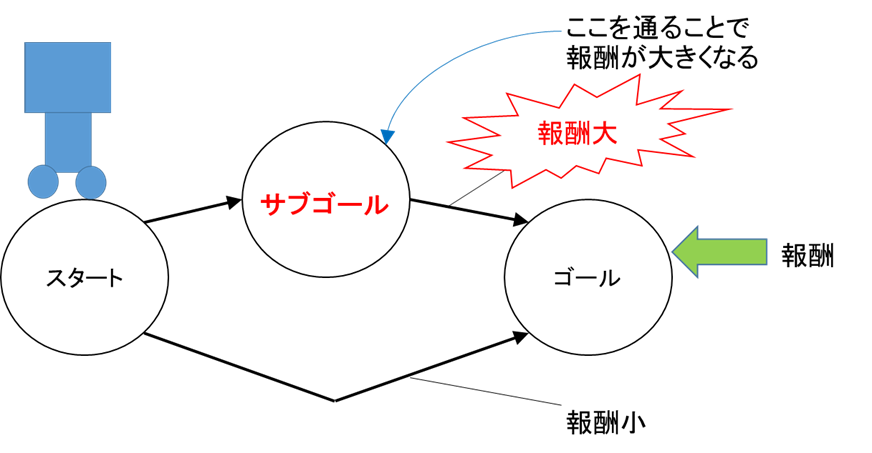 アプローチ
サブゴールをクリアする行動の学習クリア前の行動とクリア後の行動を別々に学習させる→クリアしているか否かによって状態を分類する
提案システム
全体の流れ
環境を探索するように行動を実行
探索によりサブゴールを発見
発見したサブゴールをクリアし，タスクを達成する行動を学習
サブゴールの探索
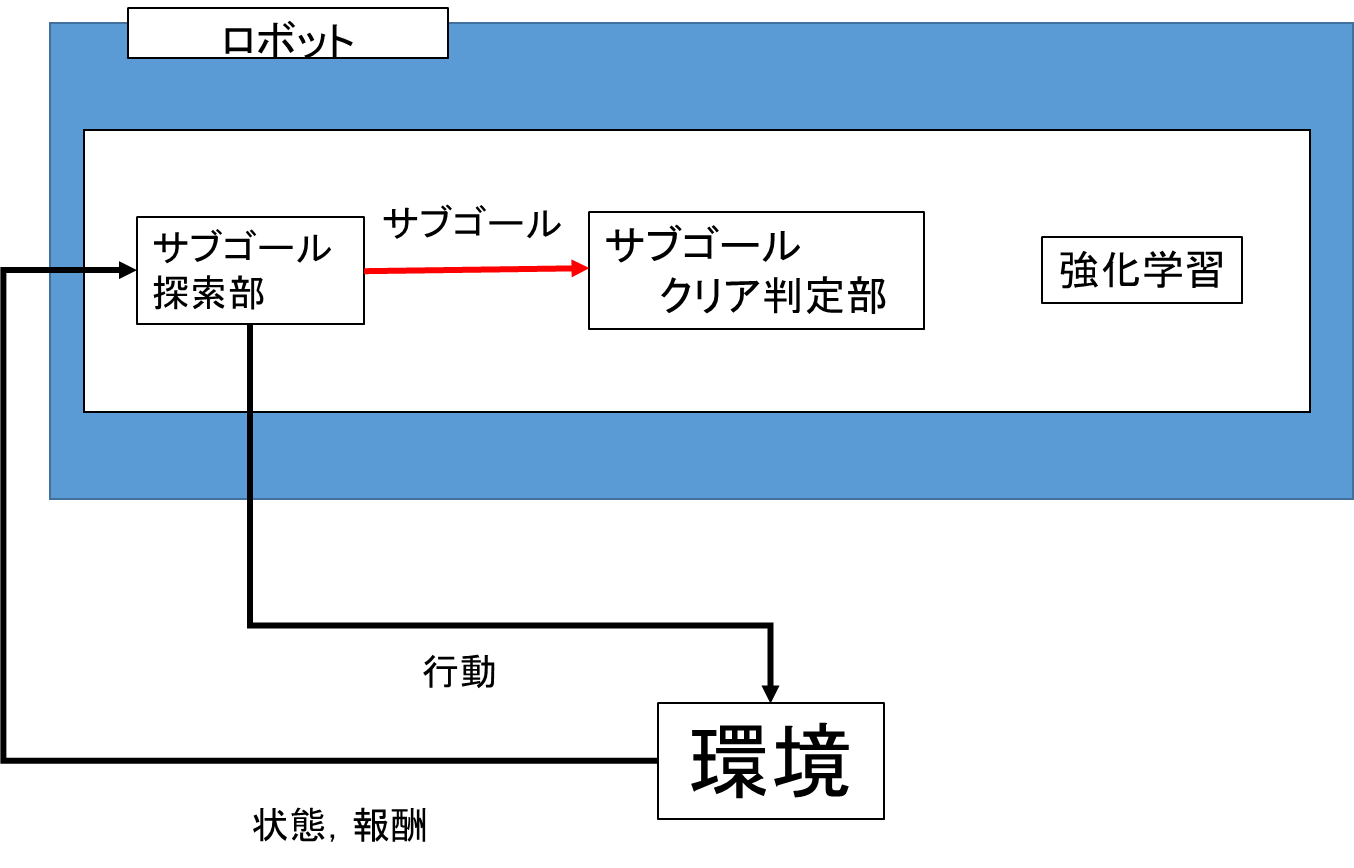 サブゴール探索部
行動価値を持たず，行動学習を行わない．
選択可能な行動の中から，ランダムに行動を選択し実行することで，環境を探索する．
過去に経験した状態と，ゴールで獲得した報酬の差異からサブゴールを発見する．
探索終了後，発見したサブゴールをサブゴールクリア判定部へ渡す．
サブゴールの発見
サブゴールの発見
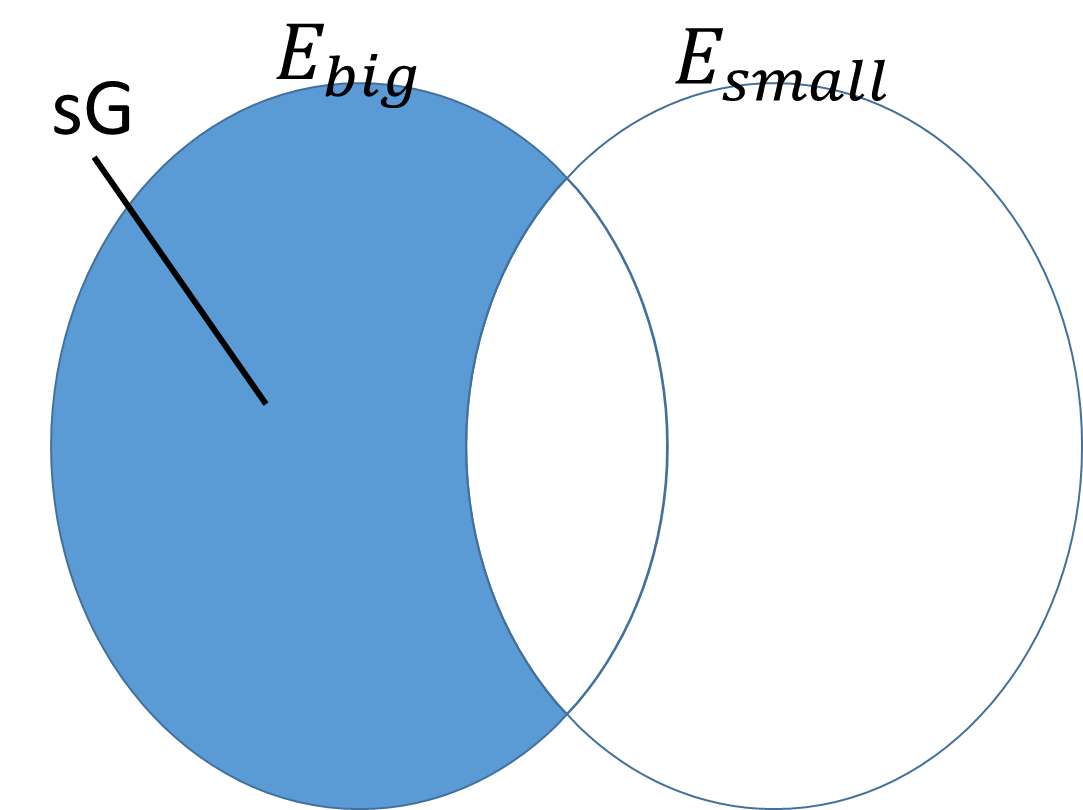 サブゴールをクリアする行動の学習
サブゴールクリア判定部
認識した状態がサブゴールであるか否かを判定する．
判定後，状態を出力する．サブゴールをクリアしてると判定されている間は，サブゴールクリア後の状態を出力する．
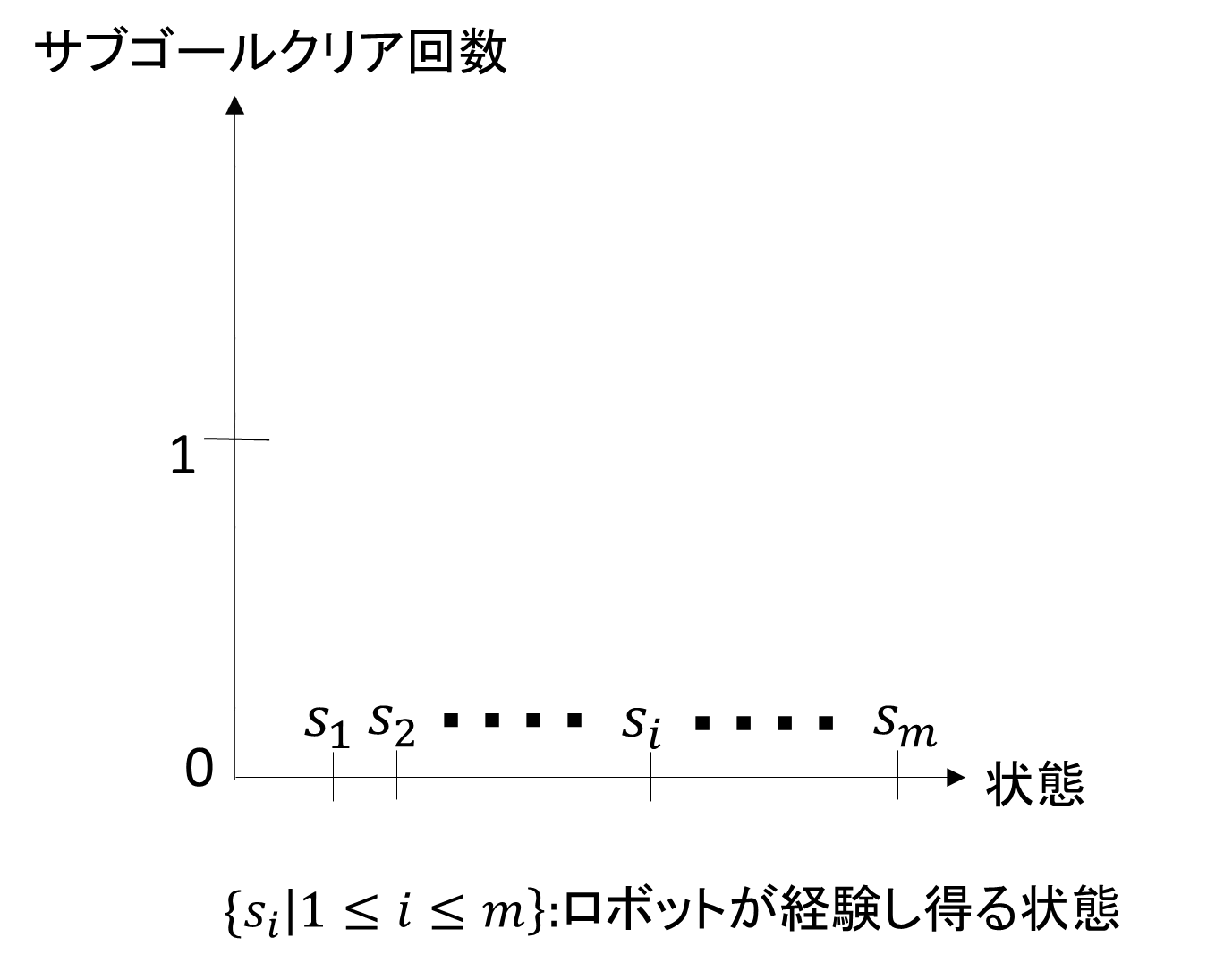 シミュレーション実験：目的
提案システムを適用したロボットがサブゴールを発見し，発見したサブゴールをクリアしてゴールへ到達する行動の学習が可能であることの検証
実験設定：環境
３×３のグリッドワールド
周囲と内部に壁が存在
スタート，ゴール，サブゴールが存在
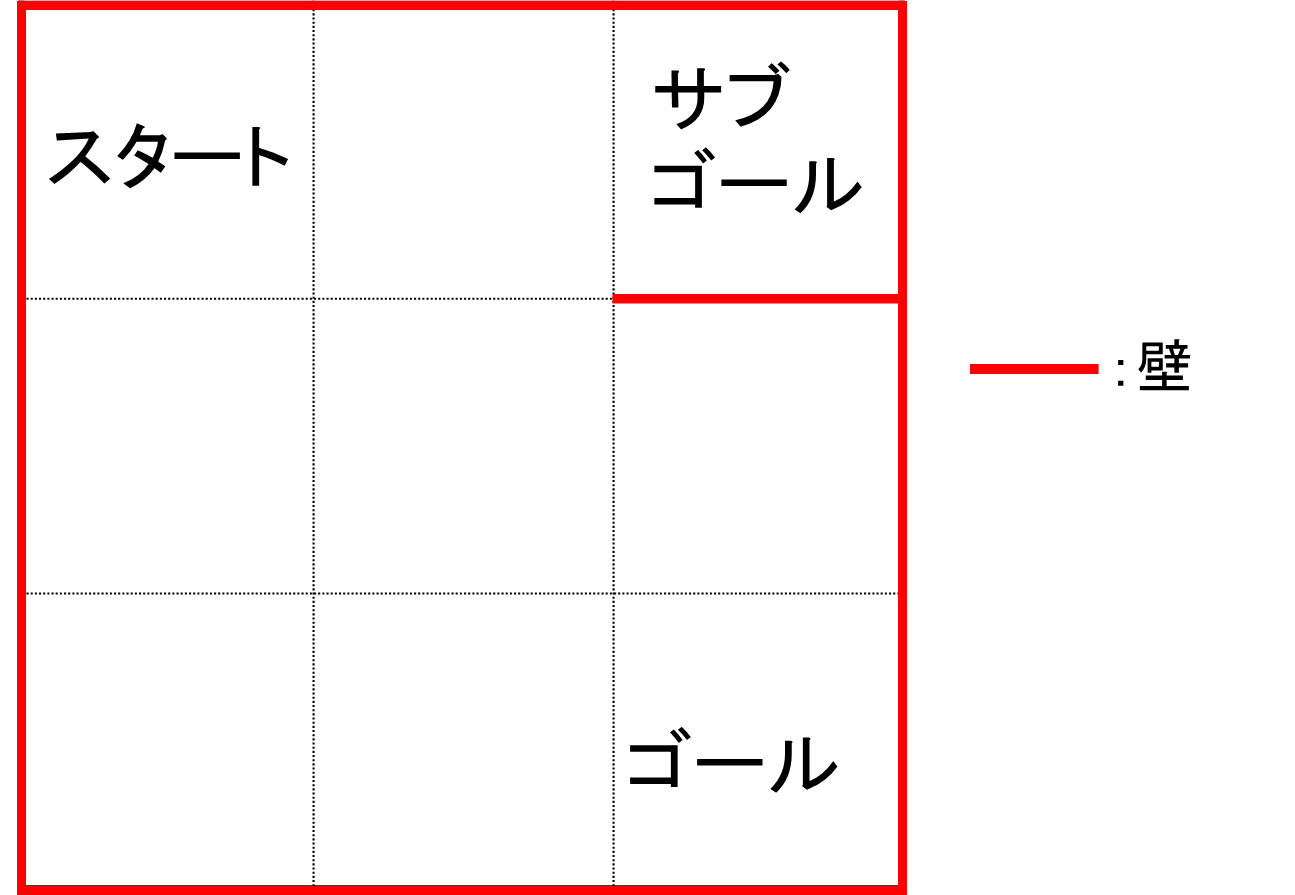 実験設定：内容
学習機能を持つロボットが，スタートからゴールまでの行動を学習
ロボットはゴールに到達すると報酬が与えられる
サブゴールを通ってゴールへ到達すると与えられる報酬が大きくなる
二体のロボットを設定
スタートからゴールへ到達するまで：1試行
１度の実験で行動学習を20万試行，合計1000回の実験を行う
各実験間で行動価値などのデータは引き継がない
実験設定：設定するロボット
ロボットＡ
強化学習によってスタートからゴールまでの最適行動を学習
行動学習を20万試行行う
ロボットＢ
提案システムを適用したロボット
サブゴールの探索を1000試行，行動学習を20万試行行う
どちらのロボットも選択可能な行動と認識可能な状態は共通
選択可能な行動：上下左右への移動　壁に衝突するとその場に停止
認識可能な状態：自身の現在位置
実験設定：学習方法
の確率で最も行動価値の高い行動を選択
の確率でランダムな行動を選択
実験設定：パラメータ
実験結果：試行毎の獲得報酬（実験1000回目）
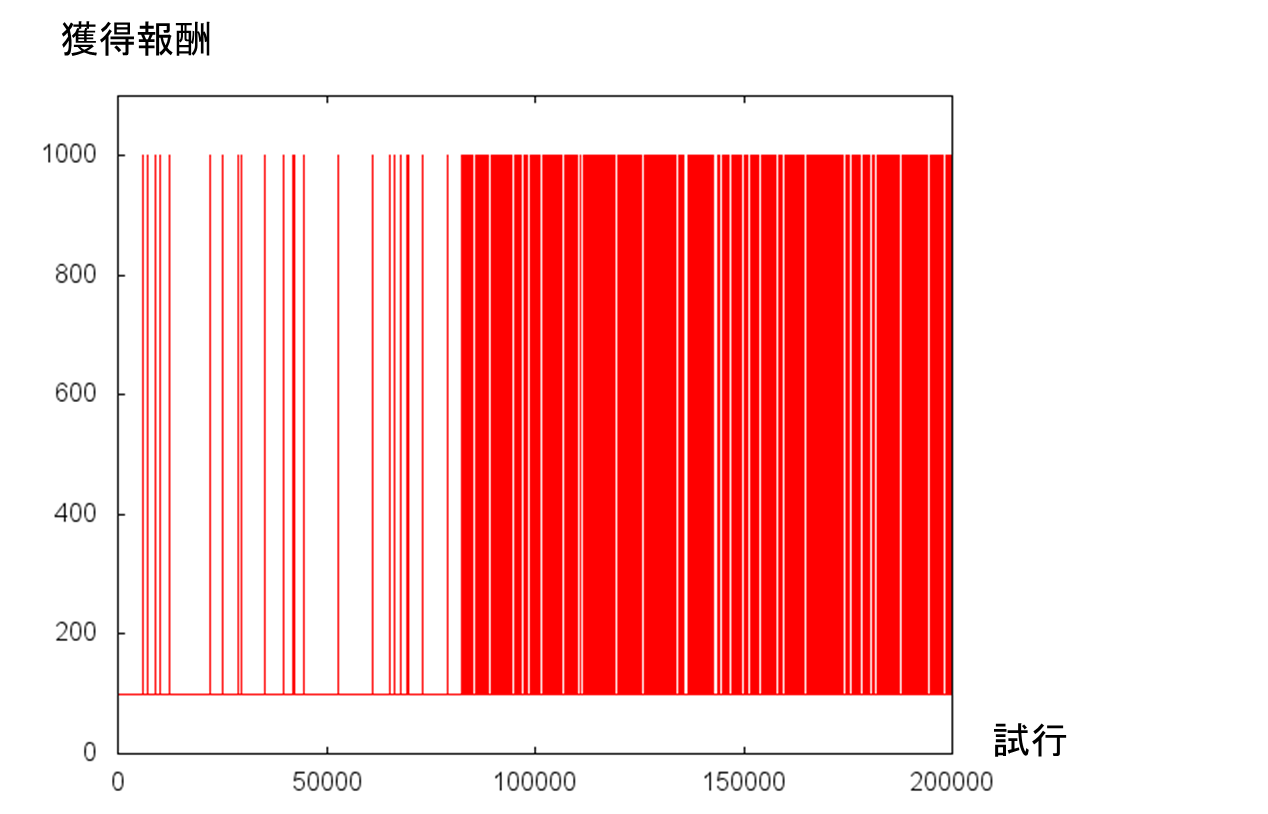 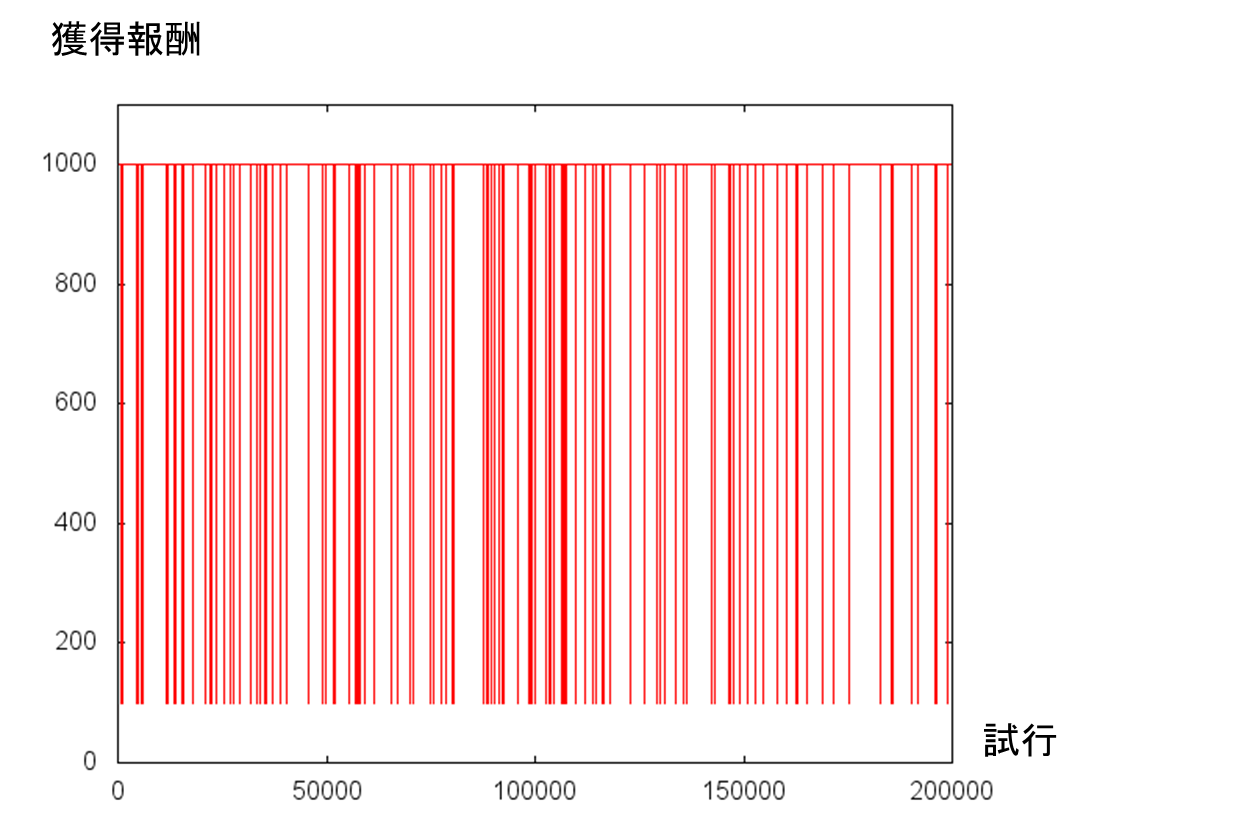 ロボットＡ（強化学習）
ロボットＢ（提案手法）
実験結果：試行毎の獲得報酬（実験1000回目）19万試行～20万試行
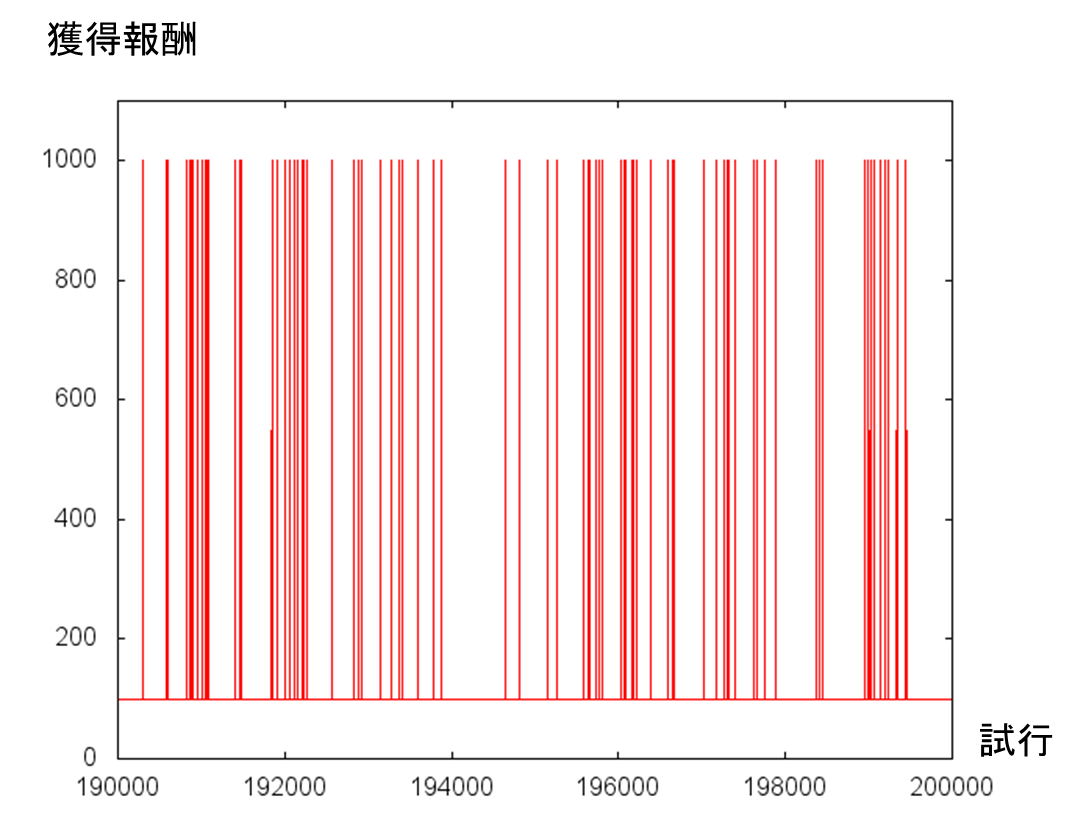 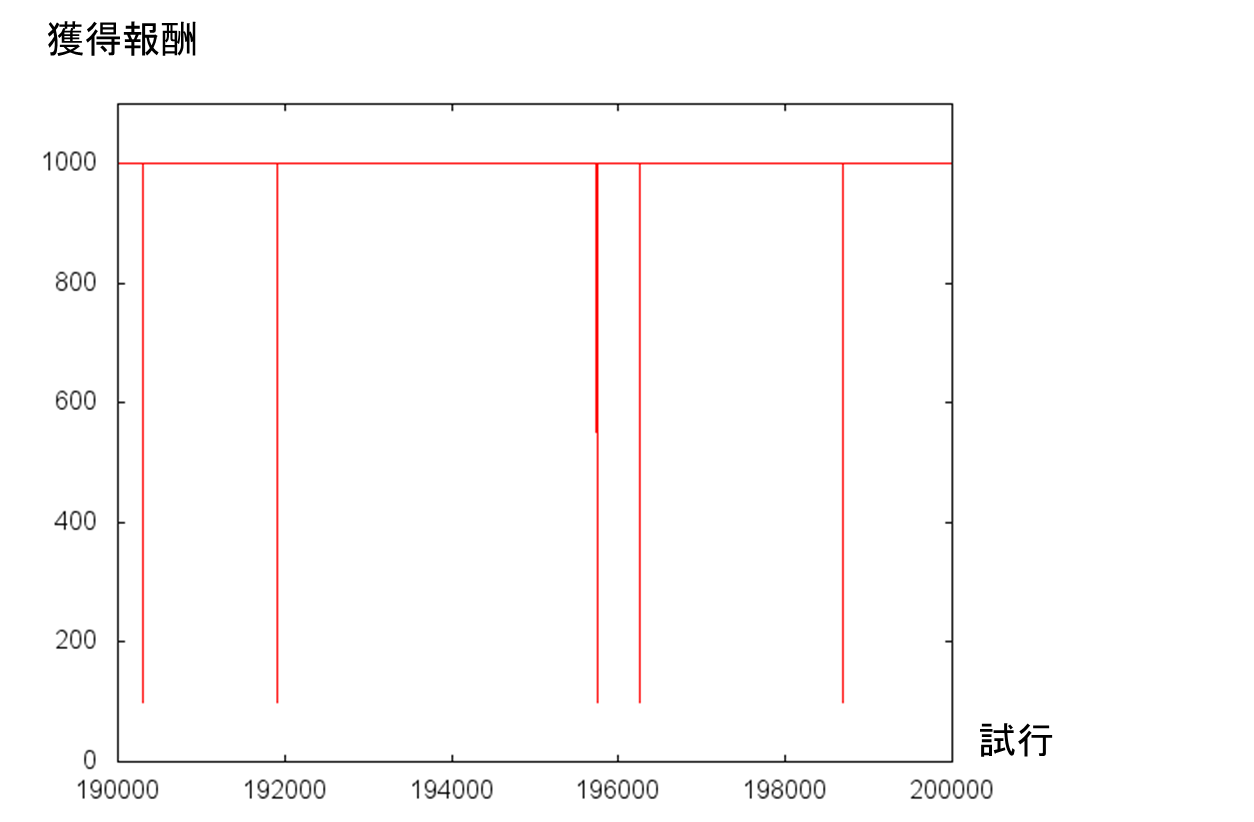 ロボットＡ（強化学習）
ロボットＢ（提案手法）
実験結果：試行毎の平均獲得報酬
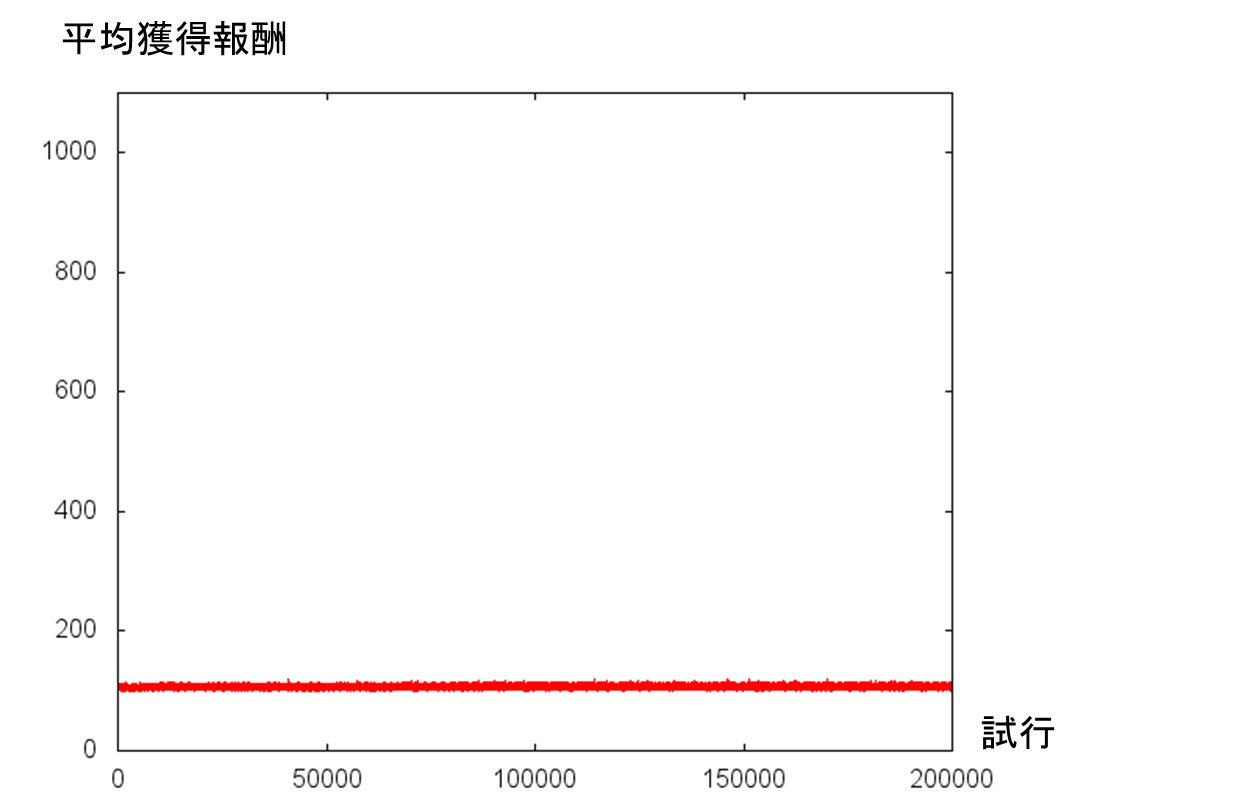 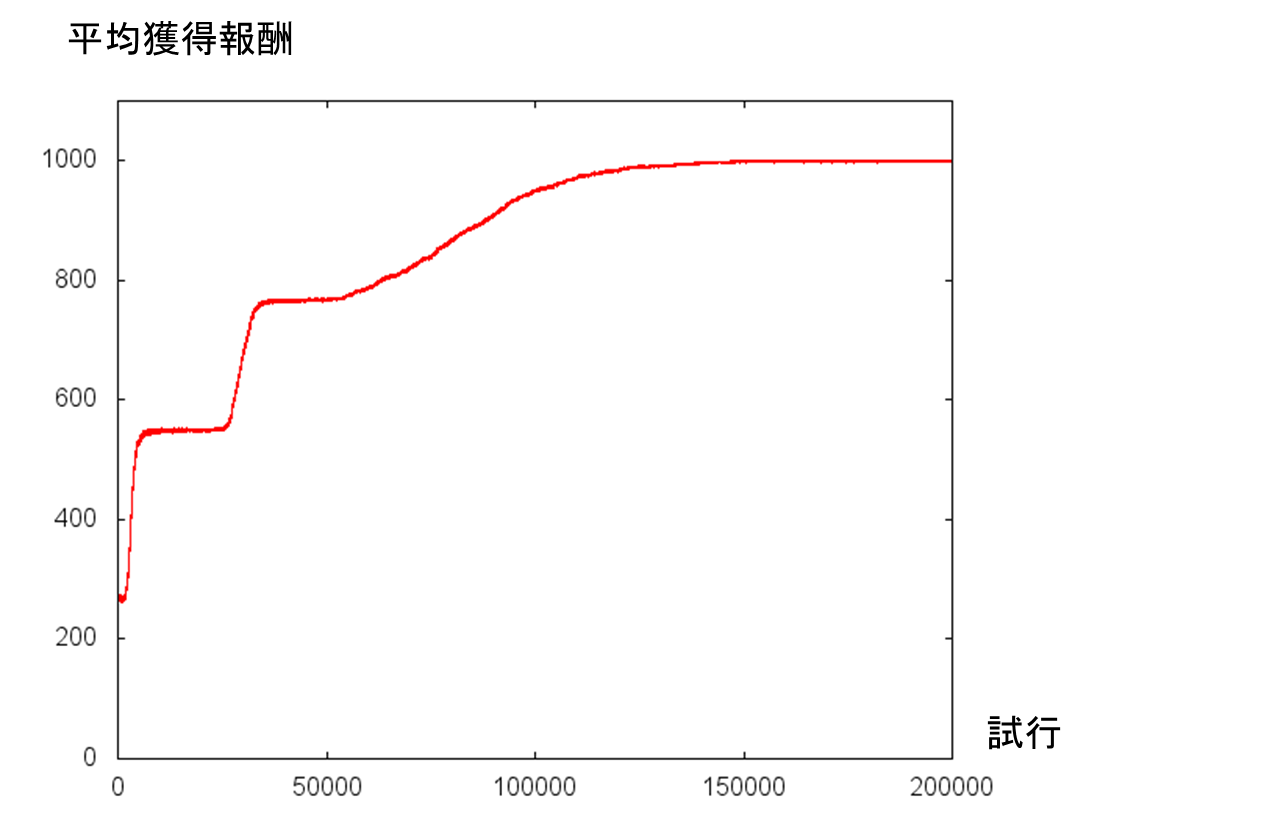 ロボットＡ（強化学習）
ロボットＢ（提案手法）
考察
ロボットＡサブゴールを通過する行動は学習することができない
今回の実験環境では，サブゴールをクリアするまでとクリア後で同じ場所を通過しなければならない
一つの場所で二つの行動を学習する必要がある
ロボットＢサブゴールを通過する行動の学習が可能
ある程度試行を重ねなければ，サブゴールを通過する行動が学習できない場合がある
まとめ
獲得した報酬の差からサブゴールを発見し，発見したサブゴールをクリアする行動の学習を行うシステムを提案
シミュレーション実験により，提案システムがサブゴールを自律的に発見し，発見したサブゴールをクリアする行動を学習することが可能であることを示した
今後の課題
サブゴール発見と行動学習の並列進行
サブゴールが複数存在する環境での学習
サブゴールが変化する環境での学習
ご静聴ありがとうございました
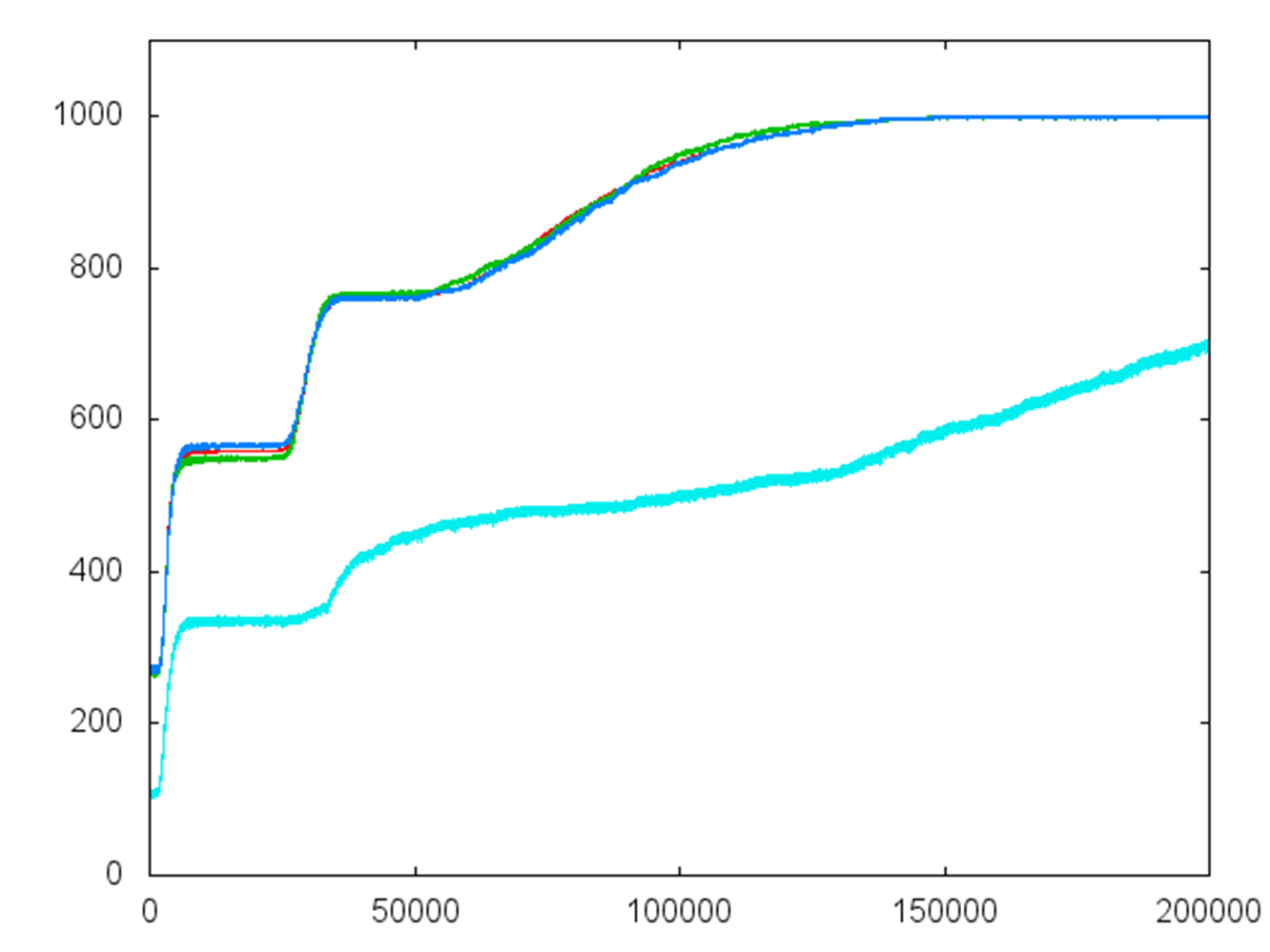 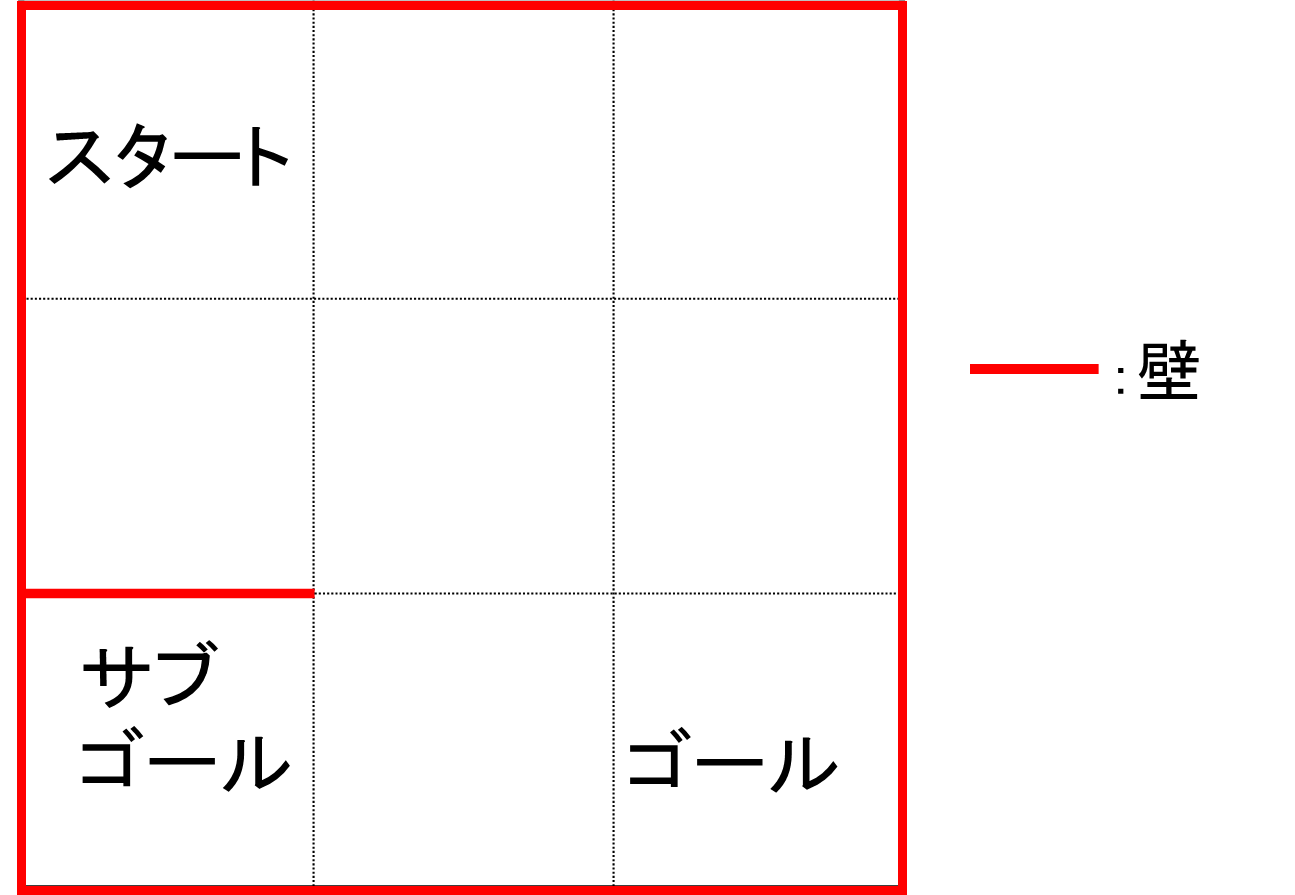